MOBILES ET AUTOMATES RÉALISATION D'UN CARROUSEL POUR REPRÉSENTER LES PLANÈTES DU SYSTÈME SOLAIRE CLASSES CM2 C - CM2 E   Projet piloté par Madame SINKPON Sara
REDACTION AVANT PROJET
REDACTION AVANT PROJET
REDACTION AVANT PROJET
REDACTION AVANT PROJET
REDACTION AVANT PROJET
USINAGE
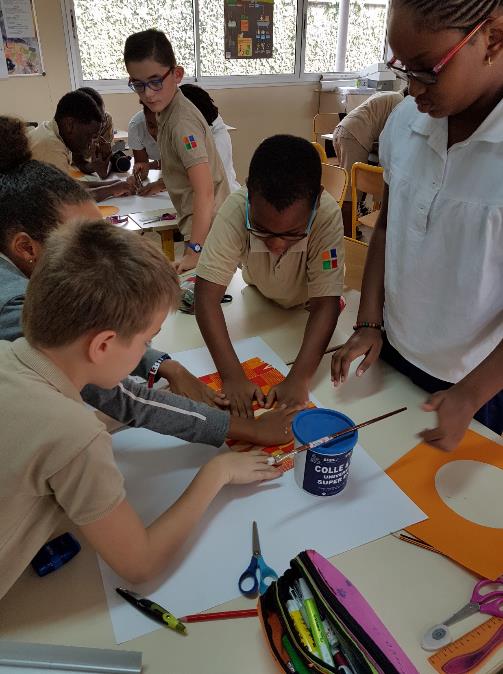 USINAGE
USINAGE
USINAGE
USINAGE
USINAGE
USINAGE
USINAGE
USINAGE
USINAGE
USINAGE
USINAGE
VISITE DES ELEVES DE 6ème  AUX ELEVES DE CM2 POUR LE MONTAGE DES CARROUSELS
VISITE DES ELEVES DE 6ème AUX ELEVES DE CM2 POUR LE MONTAGE DES CARROUSELS
VISITE DES ELEVES DE 6ème AUX ELEVES DE CM2 POUR LE MONTAGE DES CARROUSELS
VISITE DES ELEVES DE 6ème AUX ELEVES DE CM2 POUR LE MONTAGE DES CARROUSELS
VISITE DES ELEVES DE 6ème AUX ELEVES DE CM2 POUR LE MONTAGE DES CARROUSELS
VISITE DES ELEVES DE 6ème AUX ELEVES DE CM2 POUR LE MONTAGE DES CARROUSELS
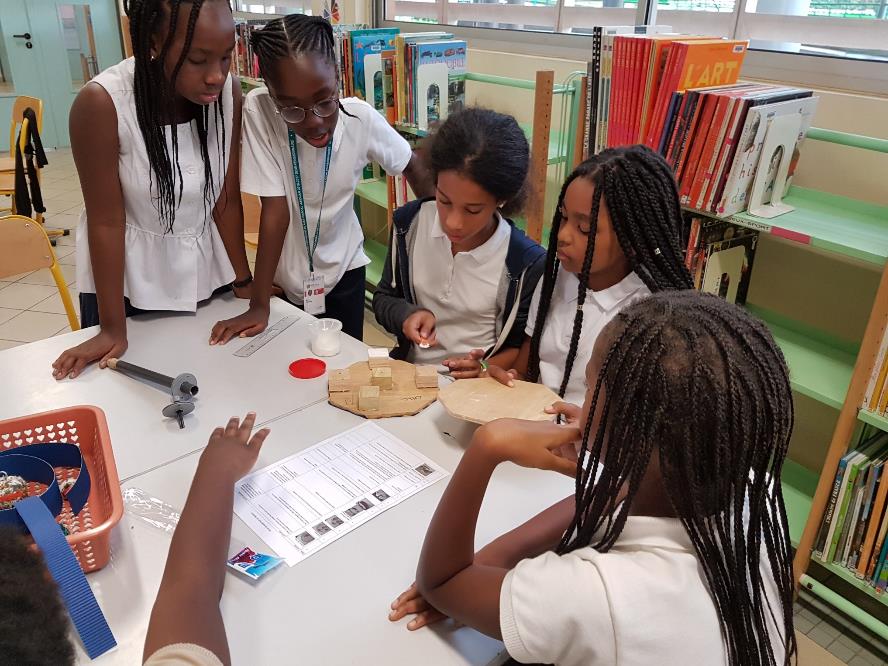 VISITE DES ELEVES DE 6ème AUX ELEVES DE CM2 POUR LE MONTAGE DES CARROUSELS
VISITE DES ELEVES DE 6ème AUX ELEVES DE CM2 POUR LE MONTAGE DES CARROUSELS
VISITE DES ELEVES DE 6ème AUX ELEVES DE CM2 POUR LE MONTAGE DES CARROUSELS
VISITE DES ELEVES DE 6ème AUX ELEVES DE CM2 POUR LE MONTAGE DES CARROUSELS
VISITE DES ELEVES DE 6ème AUX ELEVES DE CM2 POUR LE MONTAGE DES CARROUSELS
VISITE DES ELEVES DE 6ème AUX ELEVES DE CM2 POUR LE MONTAGE DES CARROUSELS
VISITE DES ELEVES DE 6ème AUX ELEVES DE CM2 POUR LE MONTAGE DES CARROUSELS
VISITE DES ELEVES DE 6ème AUX ELEVES DE CM2 POUR LE MONTAGE DES CARROUSELS
VISITE DES ELEVES DE 6ème AUX ELEVES DE CM2 POUR LE MONTAGE DES CARROUSELS
VISITE DES ELEVES DE 6ème AUX ELEVES DE CM2 POUR LE MONTAGE DES CARROUSELS
VISITE DES ELEVES DE 6ème AUX ELEVES DE CM2 POUR LE MONTAGE DES CARROUSELS
VISITE DES ELEVES DE CM2 AUX ELEVES DE 6ème  POUR LA DECORATION DE LEURS REALISATIONS
VISITE DES ELEVES DE CM2 AUX ELEVES DE 6ème POUR LA DECORATION DE LEURS REALISATIONS
VISITE DES ELEVES DE CM2 AUX ELEVES DE 6ème  POUR LA DECORATION DE LEURS REALISATIONS
VISITE DES ELEVES DE CM2 AUX ELEVES DE 6ème   POUR LA DECORATION DE LEURS REALISATIONS
VISITE DES ELEVES DE CM2 AUX ELEVES DE 6ème  POUR LA DECORATION DE LEURS REALISATIONS
VISITE DES ELEVES DE CM2 AUX ELEVES DE 6ème  POUR LA DECORATION DE LEURS REALISATIONS
VISITE DES ELEVES DE CM2 AUX ELEVES DE 6ème  POUR LA DECORATION DE LEURS REALISATIONS
VISITE DES ELEVES DE CM2 AUX ELEVES DE 6ème  POUR LA DECORATION DE LEURS REALISATIONS
VISITE DES ELEVES DE CM2 AUX ELEVES DE 6ème  POUR LA DECORATION DE LEURS REALISATIONS
VISITE DES ELEVES DE CM2 AUX ELEVES DE 6ème  POUR LA DECORATION DE LEURS REALISATIONS
EXPOSITION A LA SEMAINE DE LA SCIENCE A L'ECOLE JACQUES PREVERT
EXPOSITION A LA SEMAINE DE LA SCIENCE A L'ECOLE JAQUES PREVERT
EXPOSITION A LA SEMAINE DE LA SCIENCE A L'ECOLE JACQUES PREVERT
EXPOSITION A LA SEMAINE DE LA SCIENCE A L'ECOLE JACQUES PREVERT
EXPOSITION A LA SEMAINE DE LA SCIENCE A L'ECOLE JACQUES PREVERT
EXPOSITION DE NOS CARROUSSELS LE 31 MARS A LA JOURNEE DES SCIENCES AU LYCEE FRANCAIS BLAISE PASCAL
EXPOSITION DE NOS CARROUSSELS LE 31 MARS A LA JOURNEE DES SCIENCES AU LYCEE FRANCAIS BLAISE PASCAL
EXPOSITION DE NOS CARROUSSELS LE 31 MARS A LA JOURNEE DES SCIENCES AU LYCEE FRANCAIS BLAISE PASCAL
EXPOSITION DE NOS CARROUSSELS LE 31 MARS A LA JOURNEE DES SCIENCES AU LYCEE FRANCAIS BLAISE PASCAL
VISITE DU PROVISEUR  A LA JOURNEE DES SCIENCES AU LYCEE FRANCAIS BLAISE PASCAL
LES ELEVES PRESENTENT LEUR TRAVAIL AU PROVISEUR DU LYCEE FRANCAIS BLAISE PASCAL
FIN